Diving into Mastery Guidance for Educators
Each activity sheet is split into three sections, diving, deeper and deepest, which are represented by the following icons:
These carefully designed activities take your children through a learning journey, initially ensuring they are fluent with the key concept being taught; then applying this to a range of reasoning and problem-solving activities. 

These sheets might not necessarily be used in a linear way. Some children might begin at the ‘Deeper’ section and in fact, others may ‘dive straight in’ to the ‘Deepest’ section if they have already mastered the skill and are applying this to show their depth of understanding.
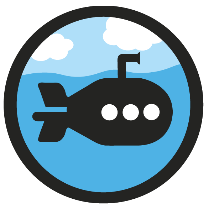 Diving
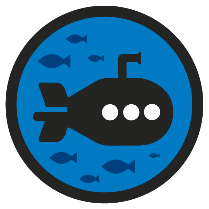 Deeper
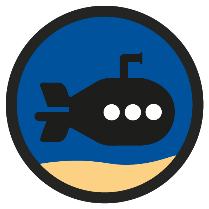 Deepest
Aim
Identify the value of each digit in numbers given to three decimal places and multiply and divide numbers by 10, 100 and 1000 giving answers up to three decimal places.
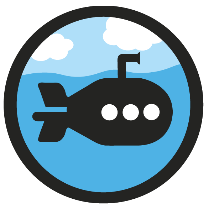 Multiply by 10, 100 and 1,000
Diving
Multiply the number represented on the place value chart by 10, 100 and 1000.
4.501 × 10 = 45.01
4.501 × 100 = 450.1
4.501 × 1000 = 4501
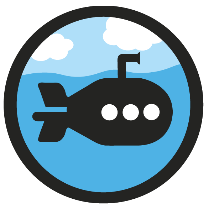 Multiply by 10, 100 and 1,000
Diving
Multiply the number represented on the place value chart by 10, 100 and 1000.
0.086 × 10 = 0.86
0.086 × 100 = 8.6
0.086 × 1000 = 86
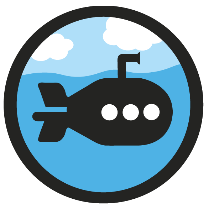 Multiply by 10, 100 and 1,000
Diving
Complete the missing numbers in these function machine diagrams.
Insert text here.
Input
Output
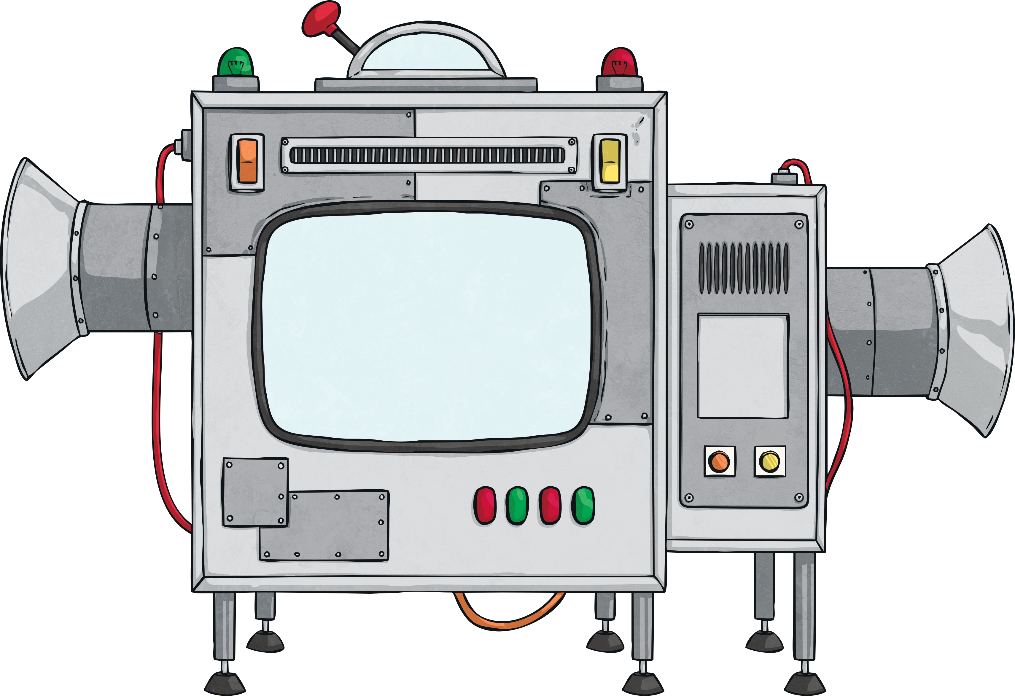 0.58
580
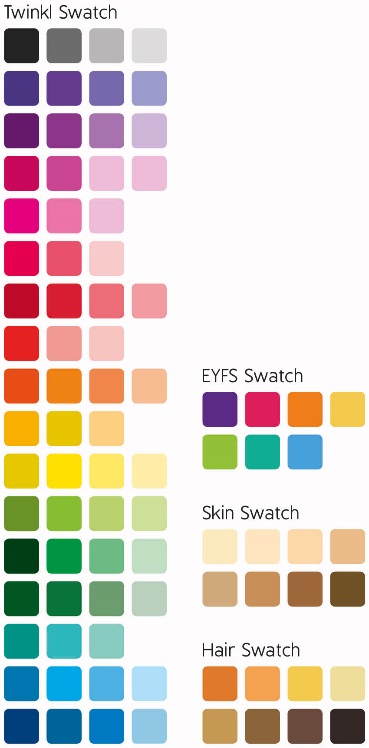 × 1000
8.92
8920
12.009
12 009
20.07
20 070
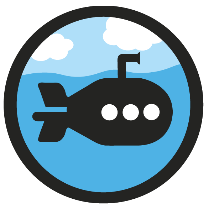 Multiply by 10, 100 and 1,000
Diving
Complete the missing numbers in these function machine diagrams.
Insert text here.
Input
Output
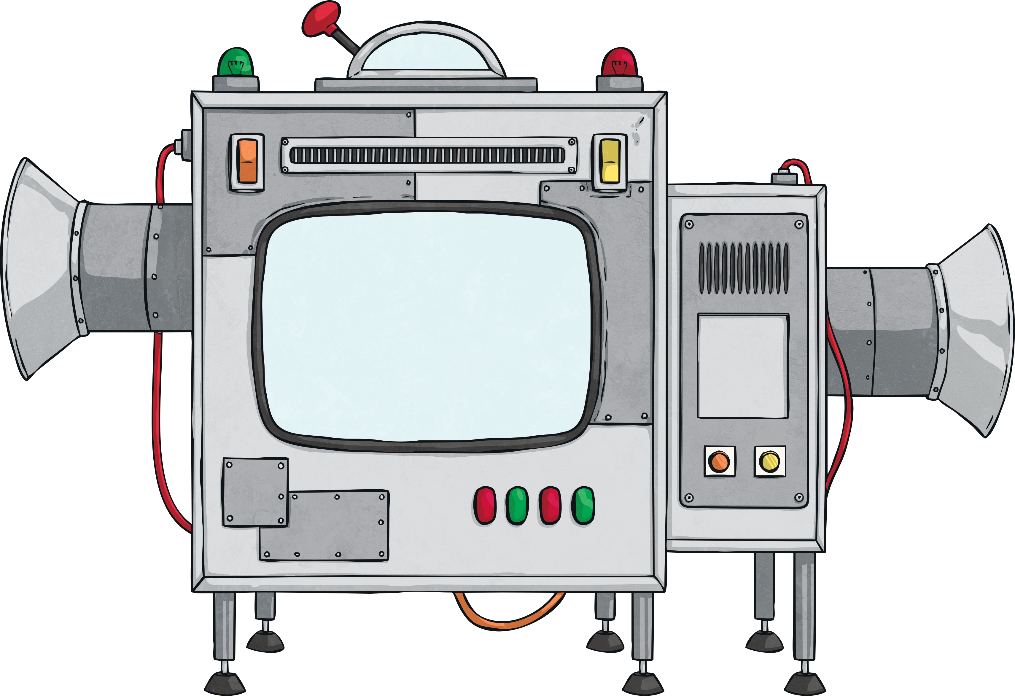 0.37
37
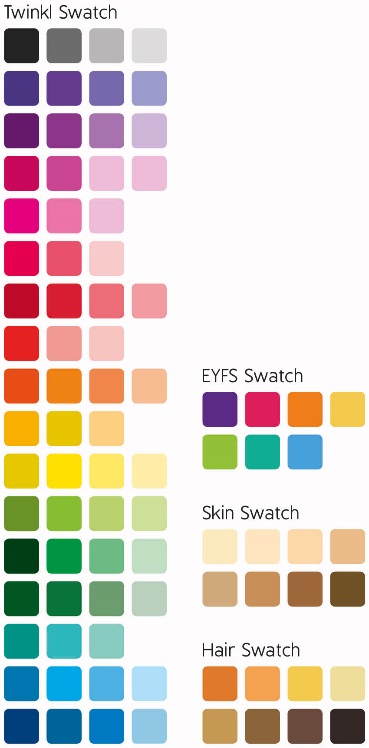 × 100
2.68
268
19.005
1900.5
10.04
1004
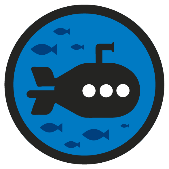 Deeper
Multiply by 10, 100 and 1,000
Decide if each calculation is true or false. Explain your reasoning.
false
true
true
false
false
false
0.8 × 10 = 80 is false because when we multiply by ten the digits move one place to the left so the eight moves from the tenths column and becomes eight ones. The answer should be 8 not 80.
5.09 × 100 = 5090 is false because when we multiply by 100, the digits move two places to the left, not three. The answer should be 509.
40.2 × 10 = 4.02 is false because this has been divided by ten instead of multiplied. 402 is the correct answer.
0.004 × 1000 = 40 000 is false. The digits should only have moved three places to the left for multiplying by 1000. The answer should be 4.
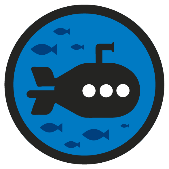 Deeper
Multiply by 10, 100 and 1,000
Is this comparison statement correct? Explain your reasoning.
836
841
84.5
<
<
0.836 × 1000
84.1 × 10
0.845 × 100
This calculation isn’t greater than 841. It could be changed to 0.845 × 1000 or 8.45 × 100
Using powers of ten, what could you change to make it correct?
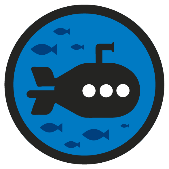 Deeper
Multiply by 10, 100 and 1,000
A new television costs £195.
Is Francis correct in her reasoning? Explain how you worked this out.
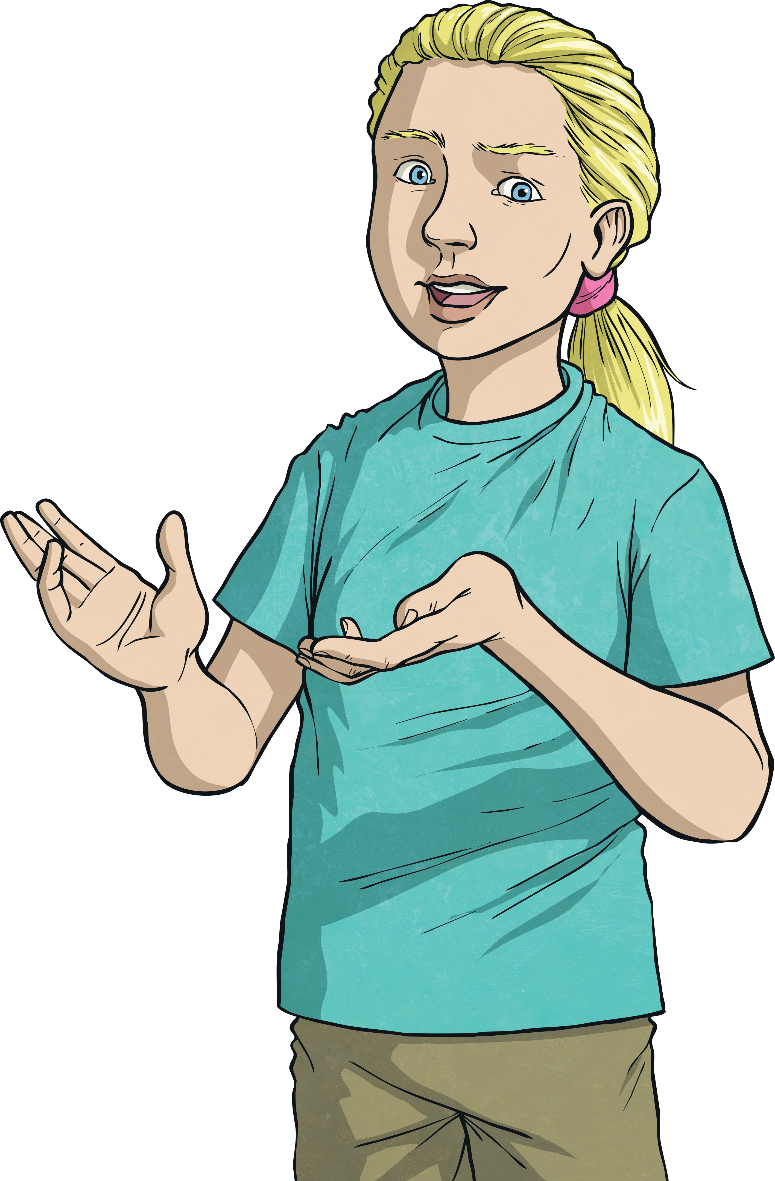 If I save £7 for 30 weeks, I will have enough money to buy the TV.
Correct. 
£7.00 × 10 weeks = £70. This multiplied by three for 30 weeks = £210. 
£210 - £195 = £15 so Francis has enough and will have £15 left.
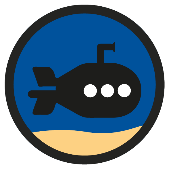 Multiply by 10, 100 and 1,000
Deepest
Using only the numbers below, how many different multiplication calculations can you create and answer?
 Explain how you use multiplying by powers of ten to help.
Multiply by 10, 100 and 1,000
Dive in by completing your own activity!
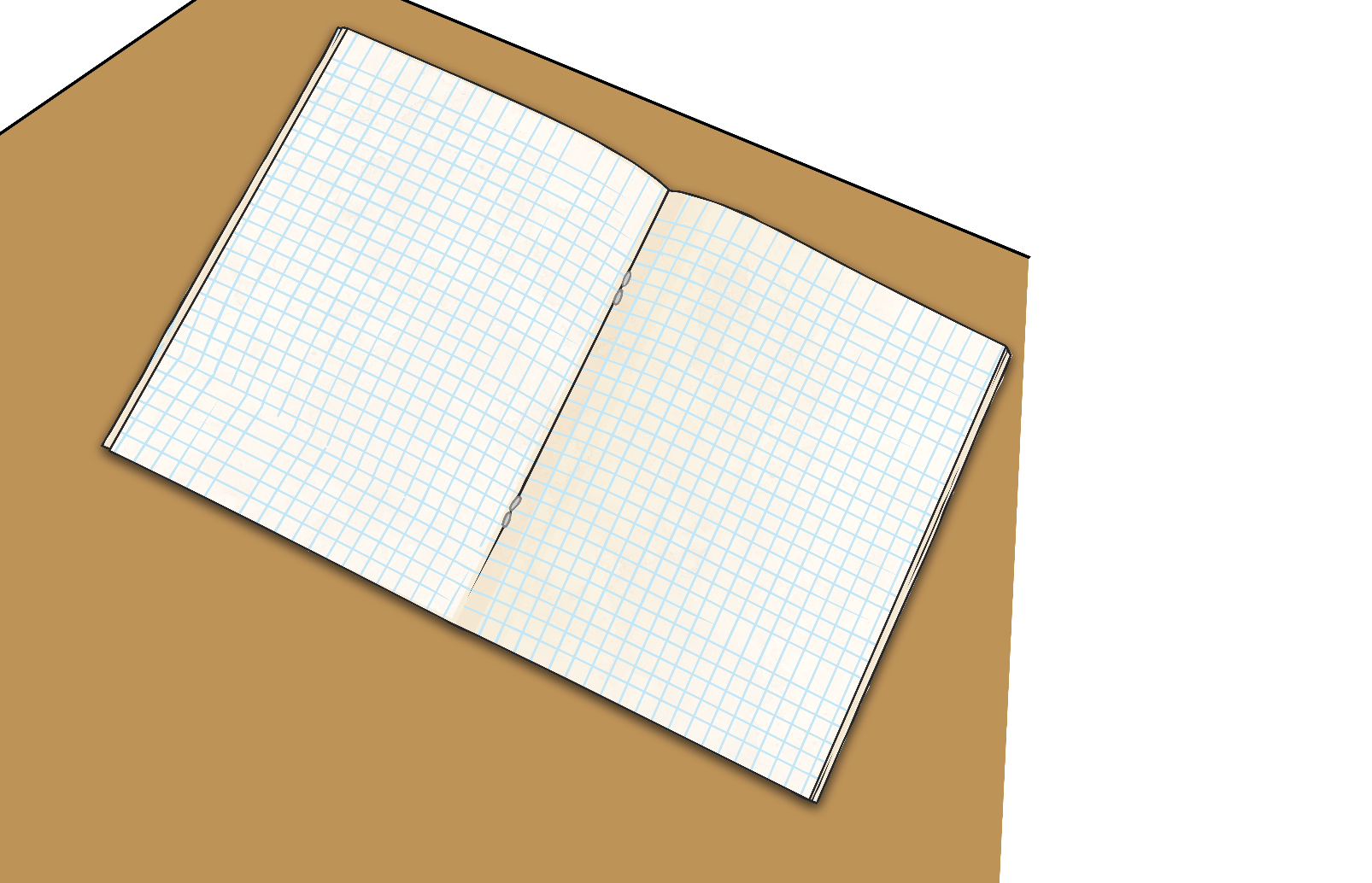 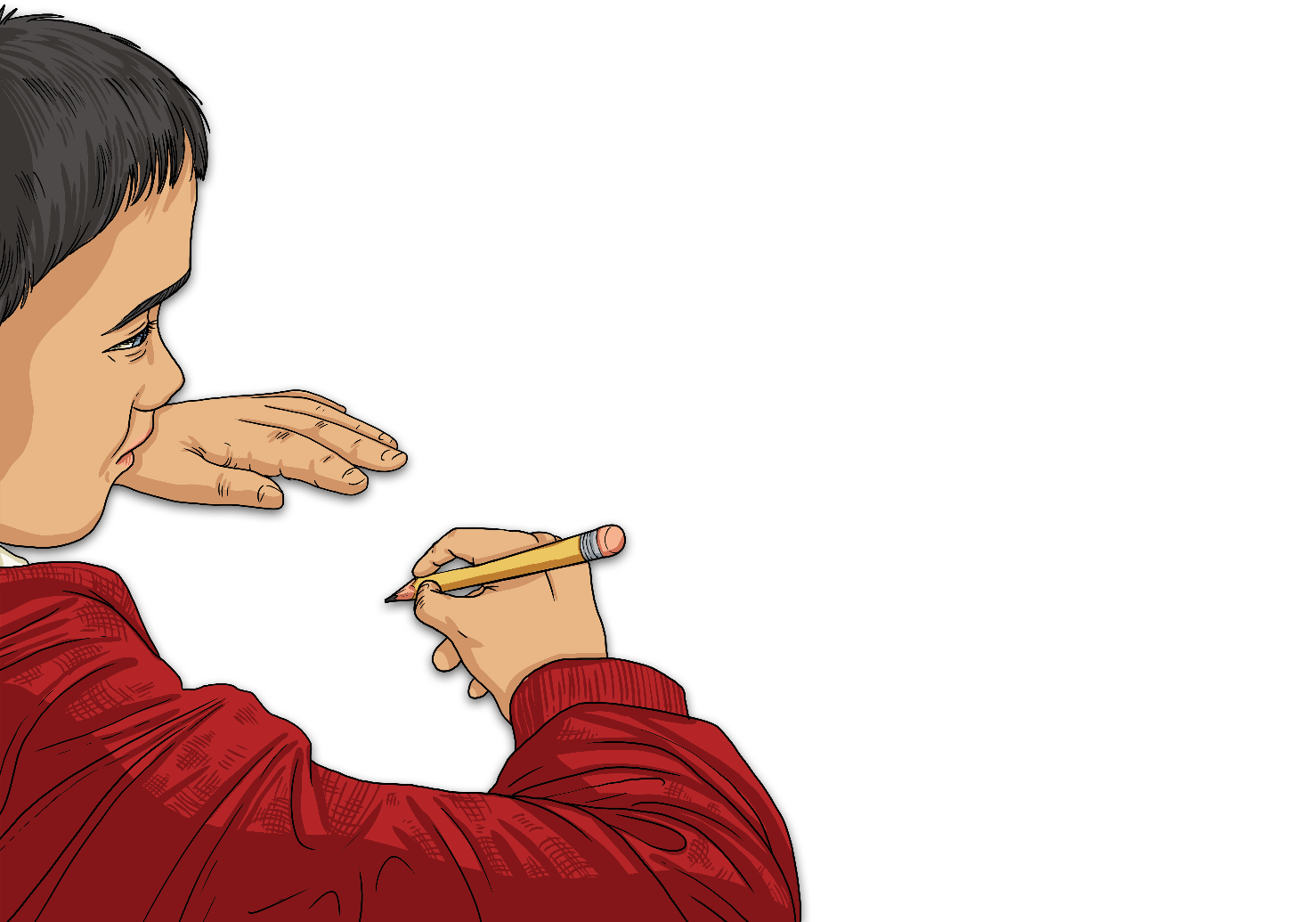 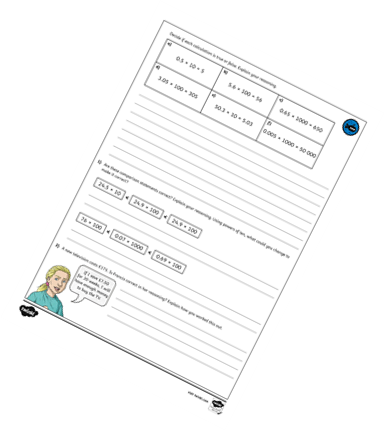 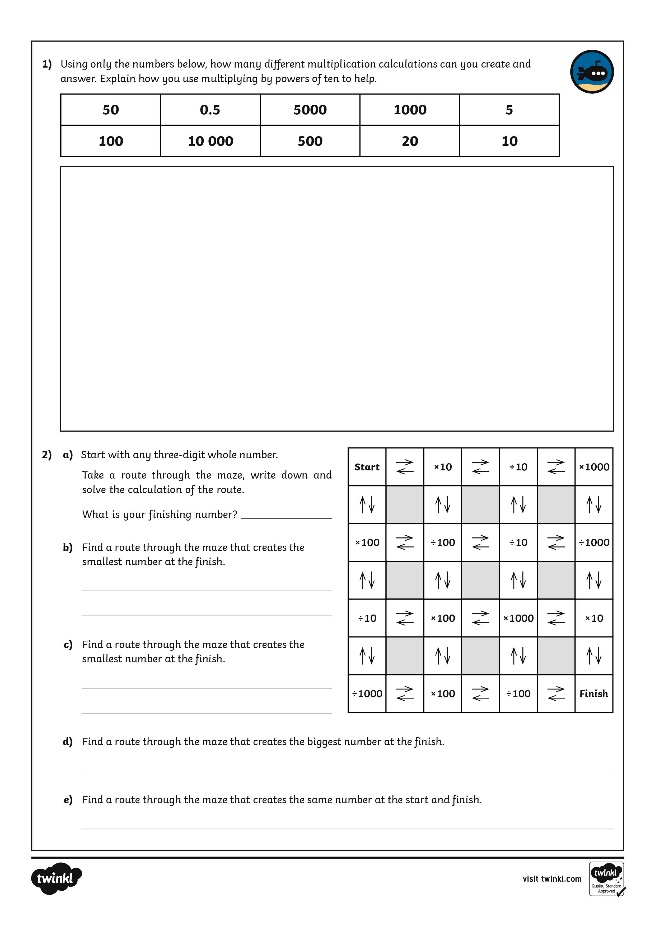 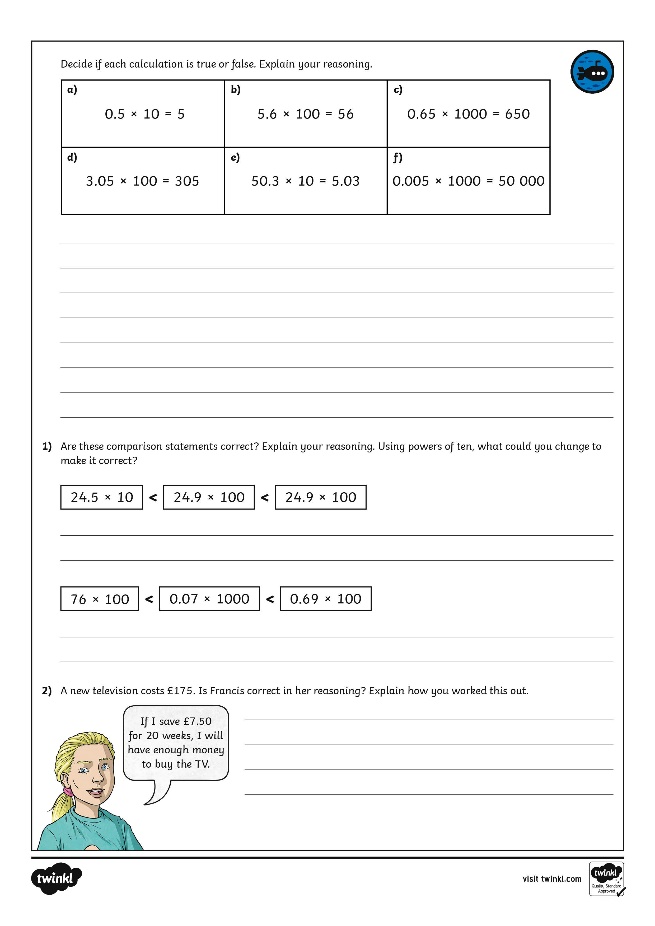 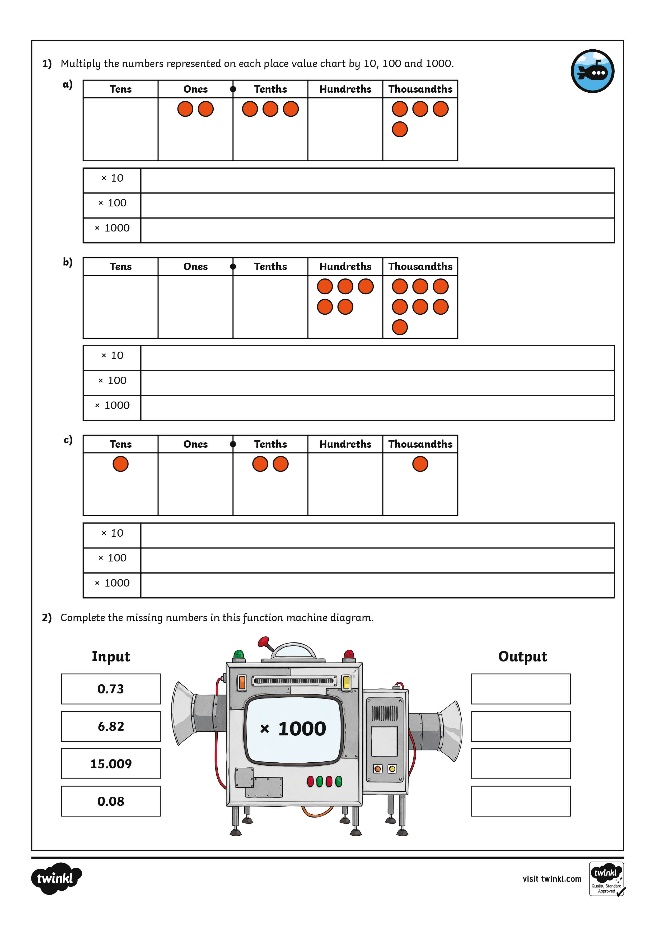 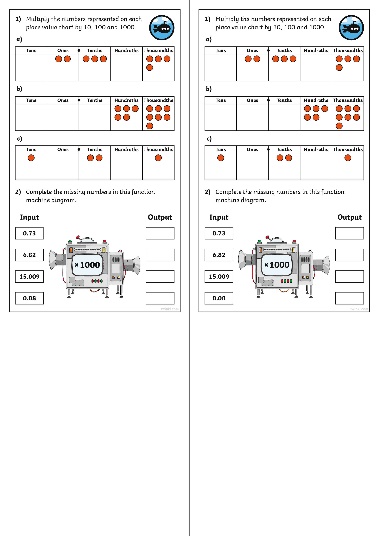 Need Planning to Complement this Resource?
National Curriculum Aim
Identify the value of each digit in numbers given to three decimal places and multiply and divide numbers by 10, 100 and 1000 giving answers up to three decimal places.
For more planning resources to support this aim, click here.
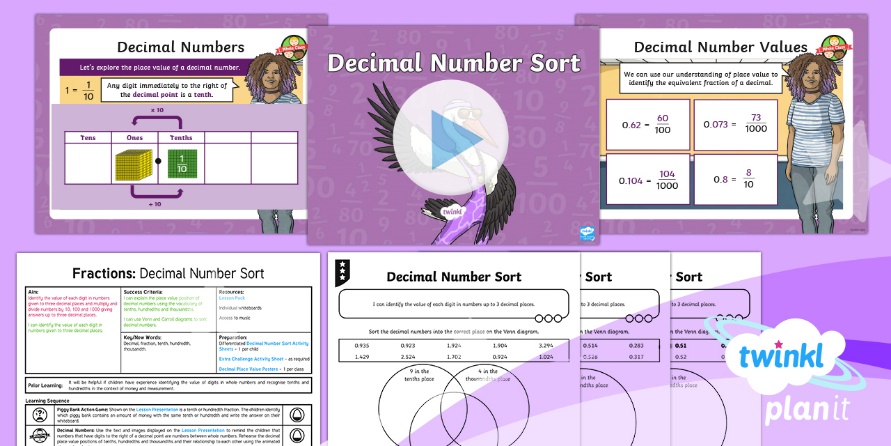 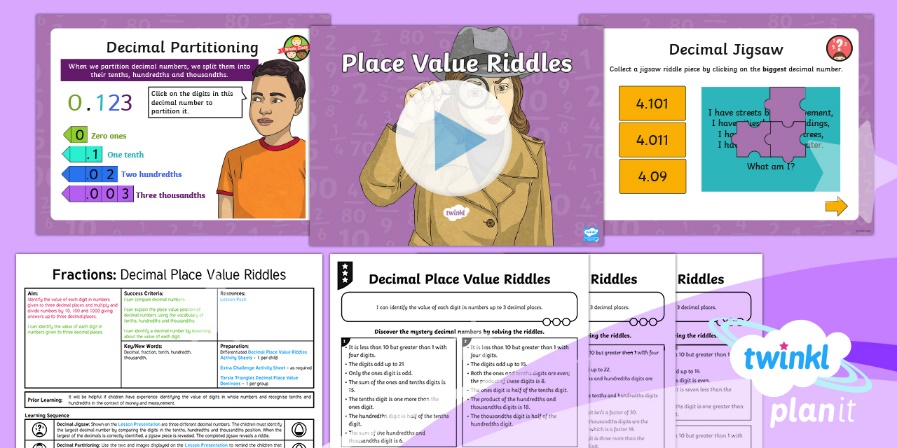 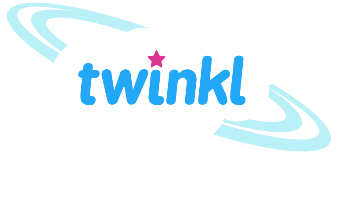 Twinkl PlanIt is our award-winning scheme of work with over 4000 resources.